OKSIDASI
MATERI DASAR
JENIS REAKSI OKSIDASI
Dehidrogenasi
	Contohnya pada transformasi alkohol primer menjadi aldehid




	atau alkohol sekunder menjadi keton
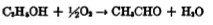 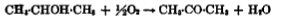 2. Masuknya atom oksigen pada suatu molekul
Oksidasi aldehid  menjadi asam



Oksidasi  hidrokarbon menjadi alkohol
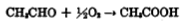 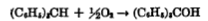 3. Kombinasi dehidrogenasi dan masuknya oksigen
Pembuatan aldehid dari hidrokarbon




Pembuatan asam benzoat dari benzil alkohol
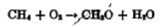 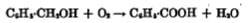 4. Dehidrogenasi yang diikuti dengan kondensasi molekular
Dua molekul benzen membentuk difenil, toluen membentuk stilben atau mentilantraquinon menjadi antracene yellow C
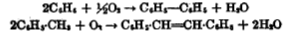 5. Dehidrogenasi, masuknya oksigen dan rusaknya ikatan karbon
Oksidasi naftalen menjadi phtalic anhidrid
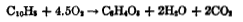 6. Oksidasi melalui penggunaan intermediet
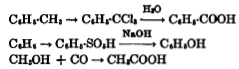 7. Oksidasi olefin
Olefin dapat dioksidasi pada kondisi sedang menjadi aldehid serta asam karboksilat jika digunakan oksidator yang lebih kuat. Asam oleat dapat dikonversi menjadi asam dihidroksistearik  dengan menggunakan alkaline dihidroksi permanganat.



Jika menggunakan sodium dikromat dalam larutan asam  maka akan dihasilkan asam pelargonic dan asam  azelaic
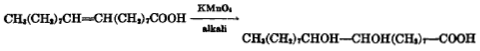 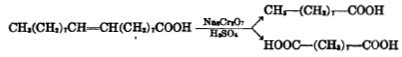 8. Peroksidasi
Reaksi terjadi dengan udara , dikatalis radiasi sinar ultraviolet
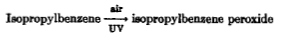 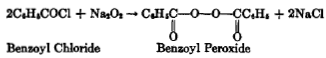 9. Oksidasi senyawa amino
Senyawa amino dapat dioksidasi menjadi azobenzen, p-aminophenol atau nitrobenzen pada kondisi  sedang. Anilin dioksidasi menjadi quinon
10. Senyawa sulphur
Dioksidasi dengan menggunakan asam permanganat. Contohnya pada pembuatan sulfonal, trional dan tetranal.
Mercaptan berlaku beda terhadap oksidasi dibanding alkohol




Pada kondisi sedang
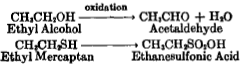 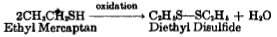 Agen Pengoksidasi
Permanganat
	pada larutan basa: Akan terbentuk potasium hidroksida


	 Larutan netral: dalam larutan netral (ditambah CO2) yield yang diperoleh dapat lebih tinggi, contoh pada pembuatan acentrantranilic acid dari acet-o-toluidid dari pada dalam larutan basa.
	Larutan asam: permanganat menghasilkan 5 atom oksigen
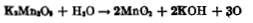 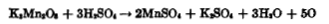 2. Dikromat
	dikromat dicampur dengan garam potasium atau sodium sebagai pengoksidasi


Asam hipoklorus dan garam-garamnya
Sodium kloride dan klorin dioksida
Klorat
Peroksida (timbal peroksida, mangan dioksida dan hidrogen peroksida, sodium peroksida dan perak oksida)
Asam nitrat dan nitrogen tetroksida
Garam-garam cooper
Asam sulfat berasap (oleum)
ozon
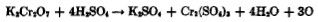 Oksidasi Fase cair dengan Senyawa Pengoksidasi
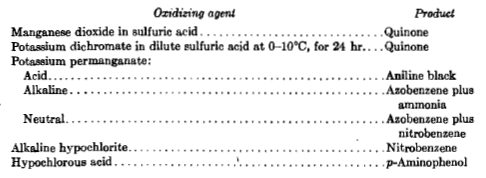 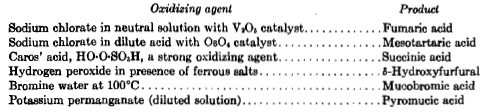 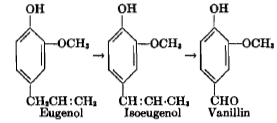 Oksidasi Fase Cair dengan Oksigen
Asetaldehid menjadi asam asetat
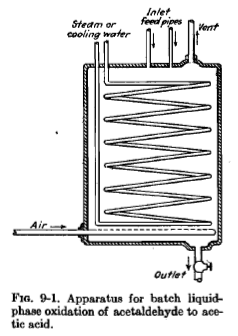 Etanol menjadi asam asetat
Oksidasi senyawa hidrokarbon alifatik dan turunannya
Oksidasi hidrokarbon cair dari minyak  bumi
Oksidasi Cumen (isopropil benzen)
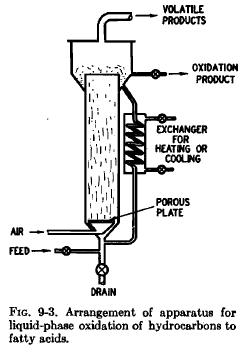 Oksidasi Fase Gas senyawa alifatik
Oksidasi metanol
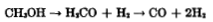 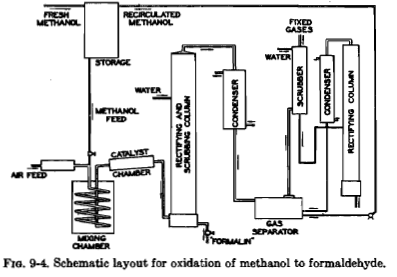 Oksidasi metanol
Oksidasi senyawa alkohol lain, glikol, karbonil dan ester
Oksidasi melalui dehidrogenasi: contohnya sintesa aseton dan metil ester keton dari isopropanol dan butanol sekunder, juga stiren dari etilbenzen
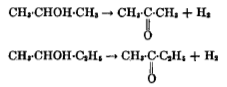 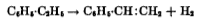 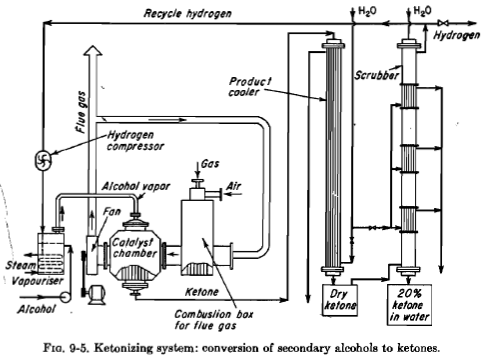 Oksidasi hidrokarbon parafindengan berat molekul ringan
Oksidasi hidrokarbon  olefin dengan berat molekul ringan
Oksidasi fase uap hidrokarbon aromatik
Oksidasi benzen menghasilkan asam maleat



Oksidasi toluen akan menghasilkan benzaldehid atau asam benzoat
Oksidasi etilbenzen menjadi stirene


Oksidasi naftalen menjadi phtalic anhidrid
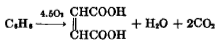 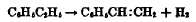 Kinetika  dan thermodinamika reaksi oksidasi
Reaksi oksidasi dibarengi dengan pembentukan air, oksida karbon atau keduanya.
Reaksi sangat eksotermis
Kontrol dilakukan dengan pembatasan waktu kontak, suhu, proporsi oksigen atau penggunaan katalis.
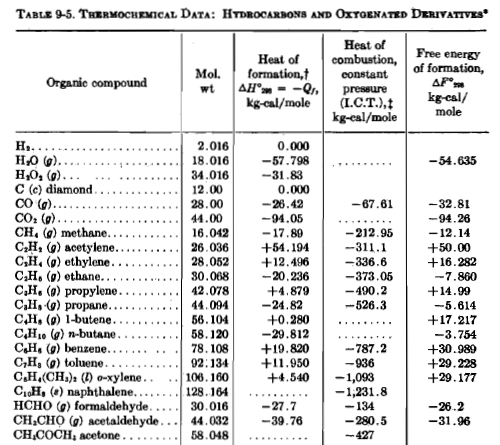 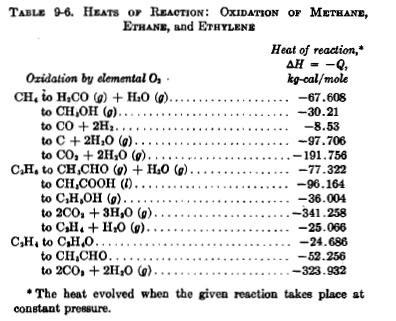